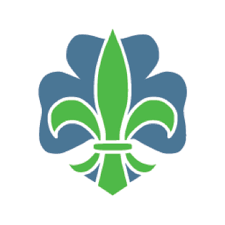 Skjeberg Speidergruppe
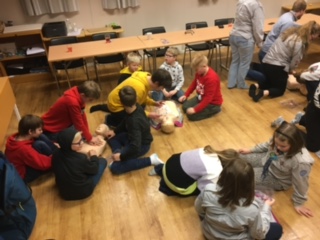 Møter vår 2020
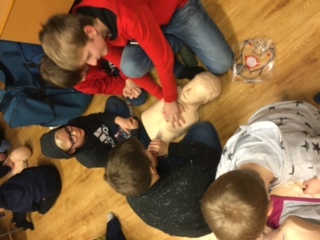 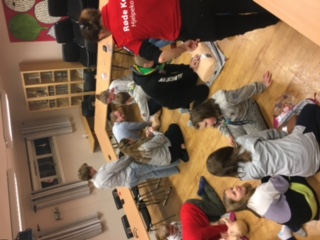 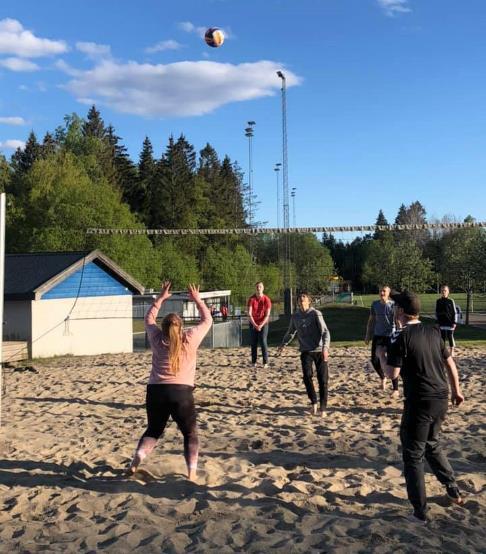 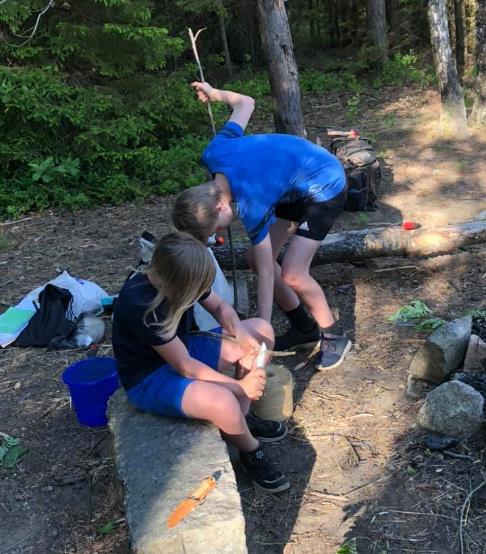 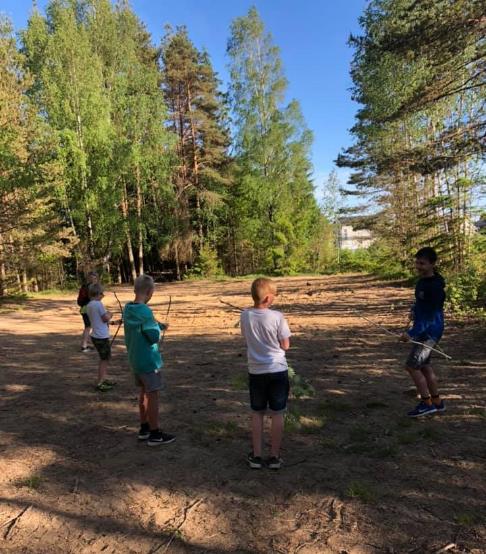 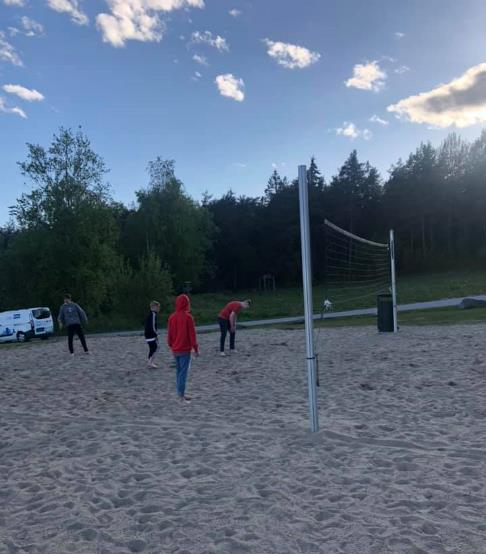 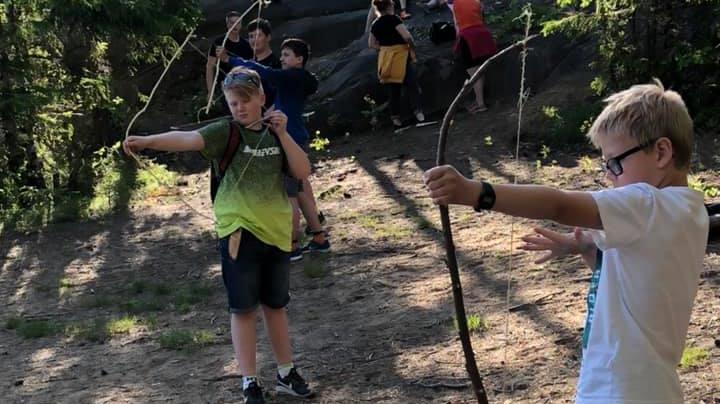 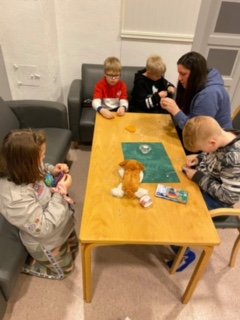 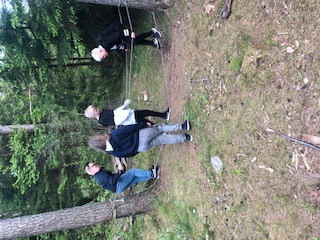 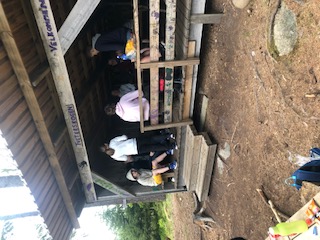 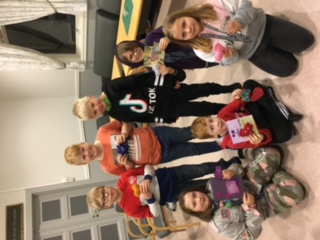 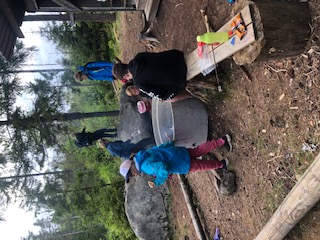 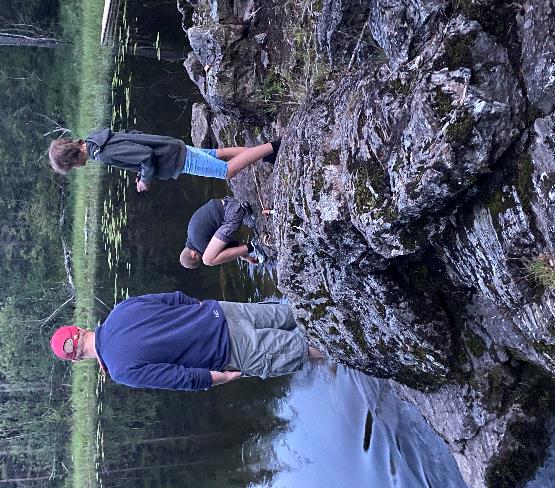 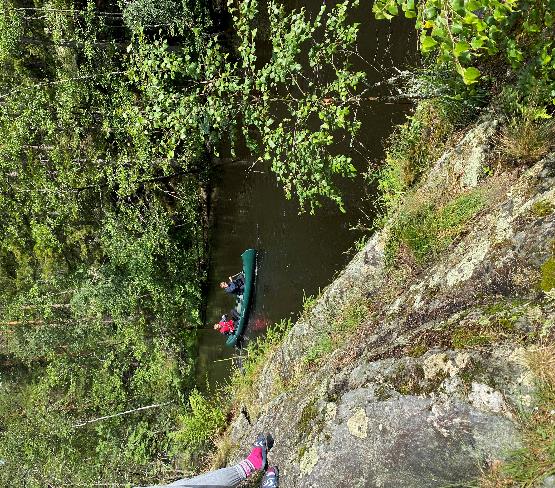 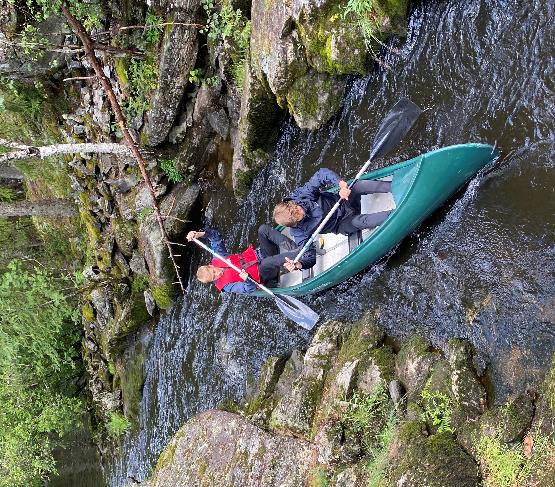 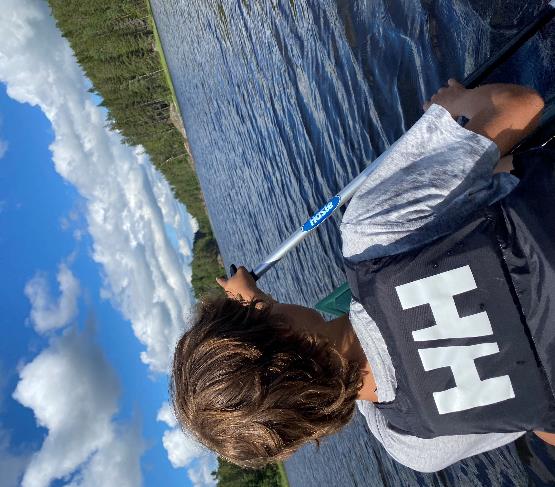 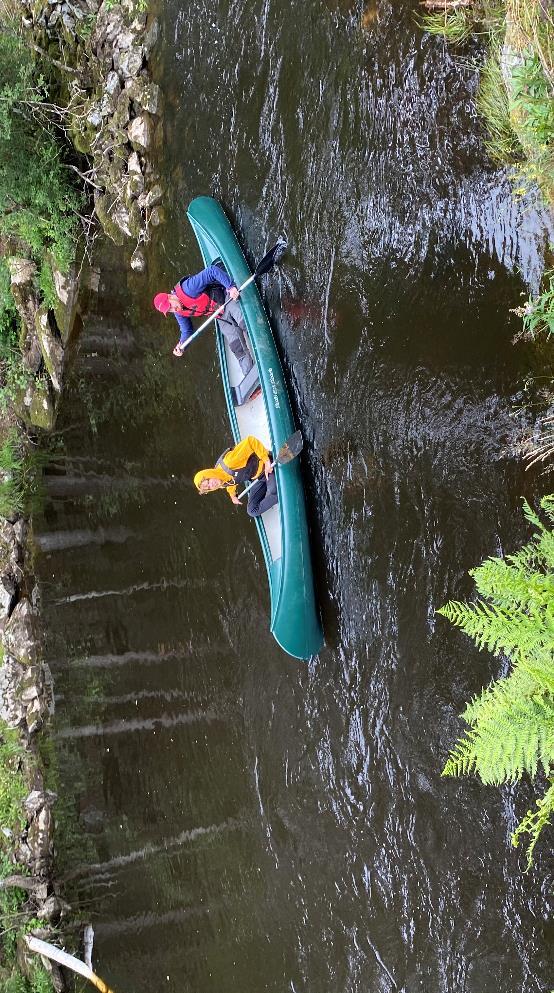 Tur i sommer
Roverne syntes det var trist at det ikke ble leir sommeren 2020 og laget derfor sin egen lille leir.
Langos (Rolvsøy Speidergruppe
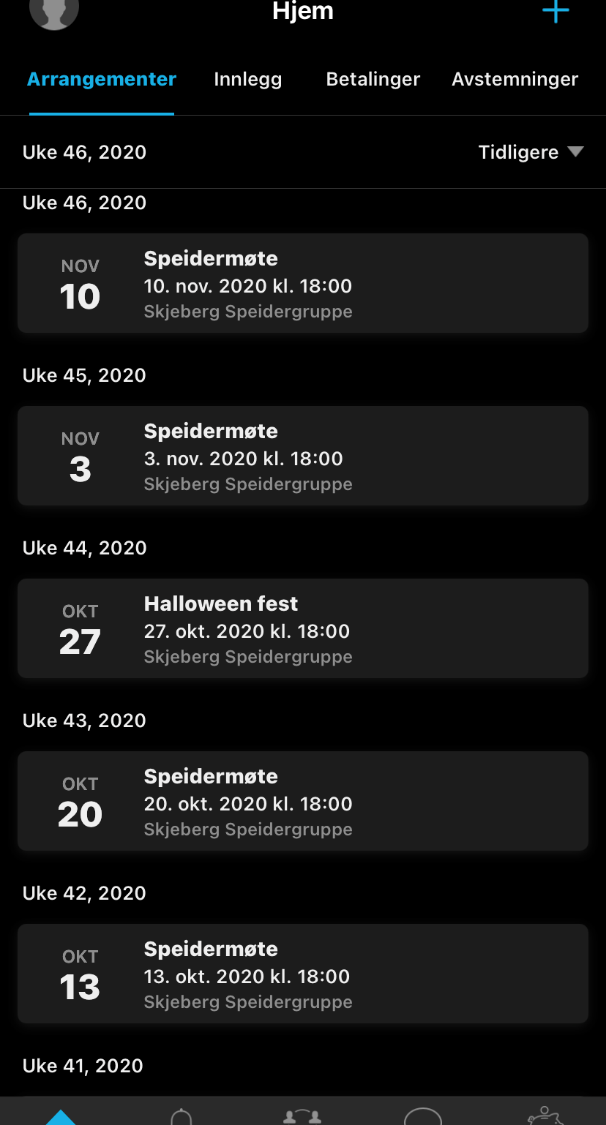 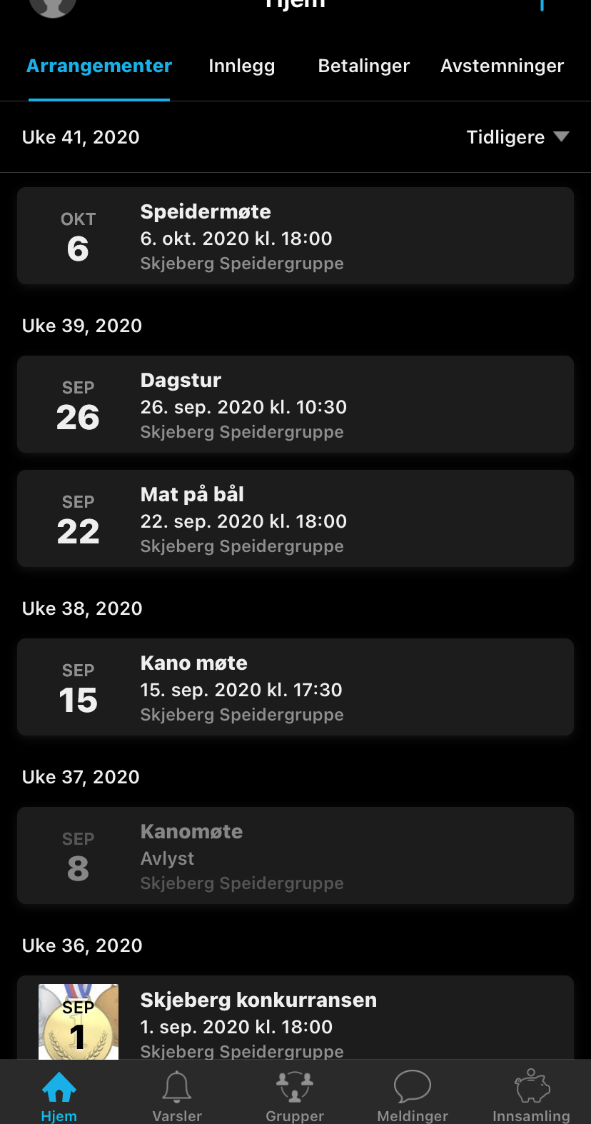 Møter høst 2020
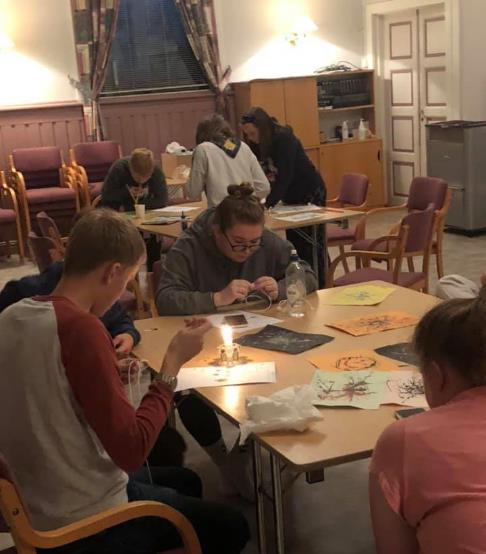 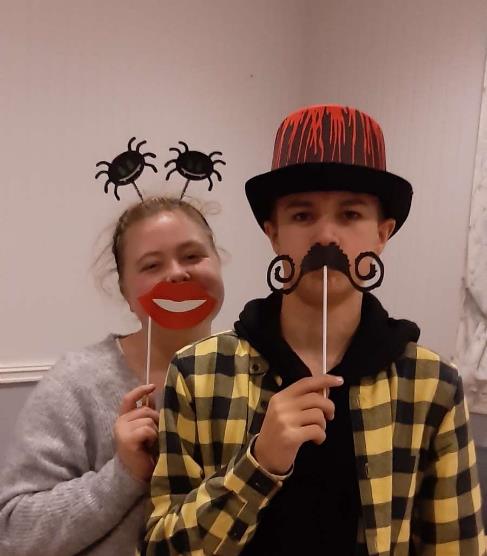 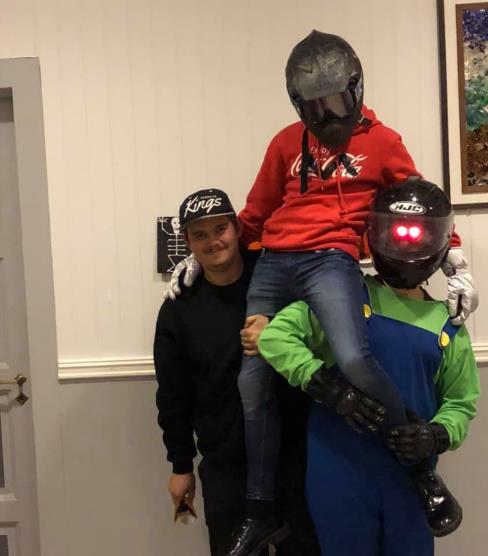 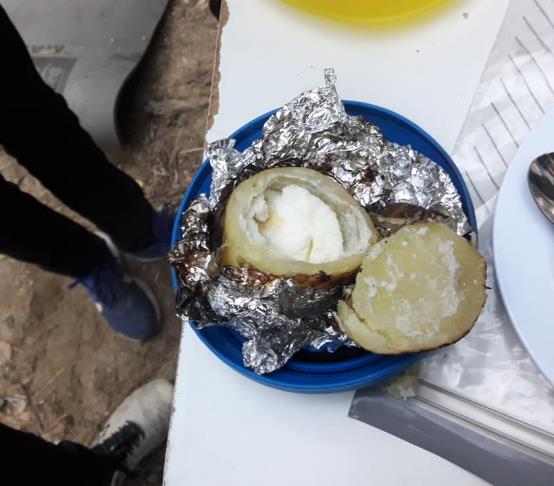 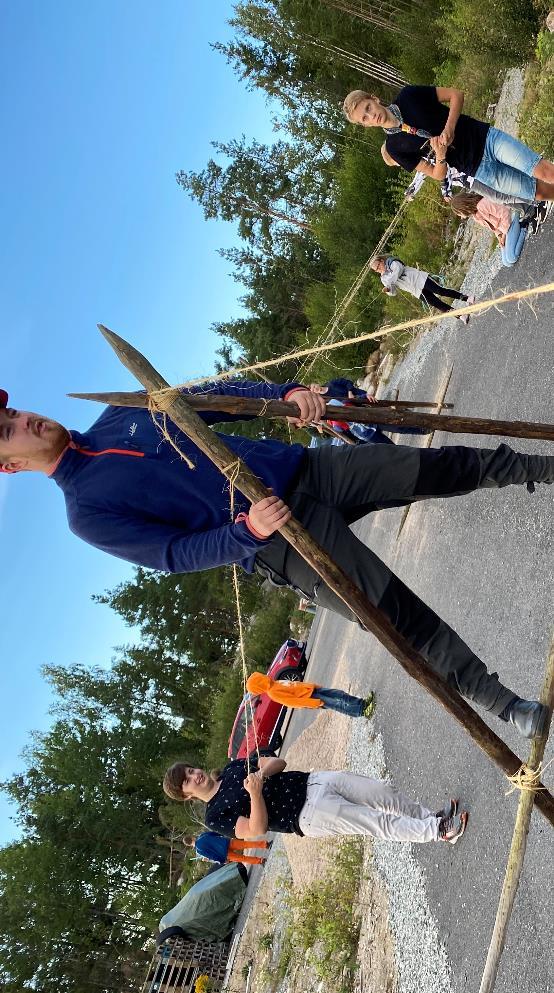 Møter etter sommerferien
Skjeberg konkurransen
A-bukk
Mat på bål
Halloween fest 
Kanomøte 
Spikerkunst
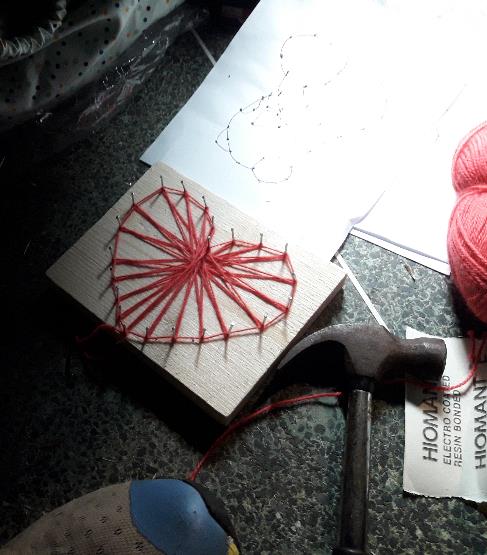 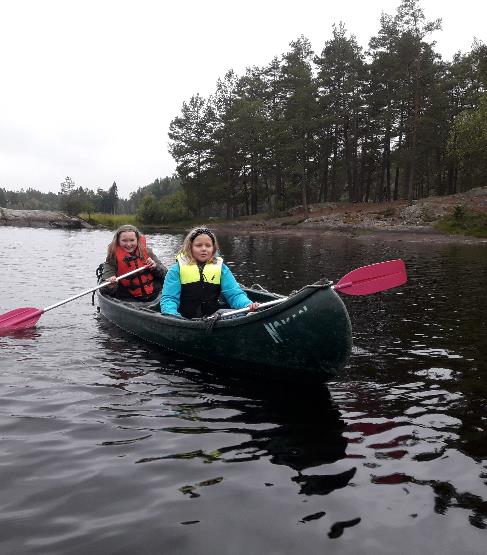 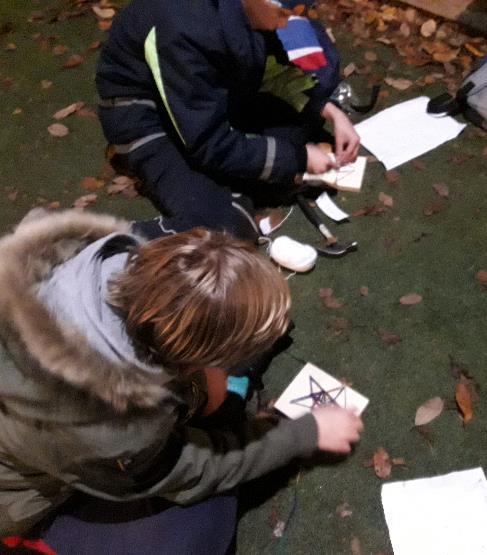 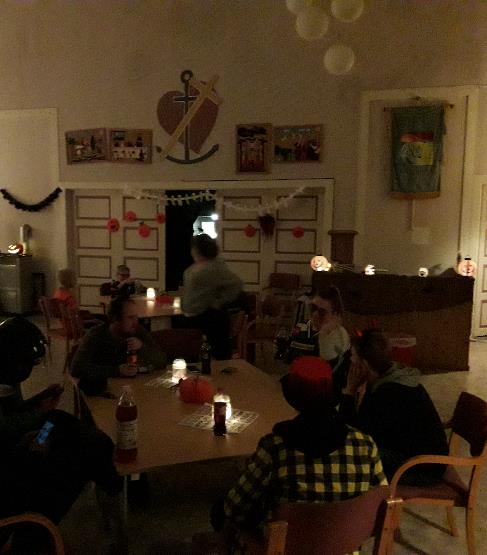 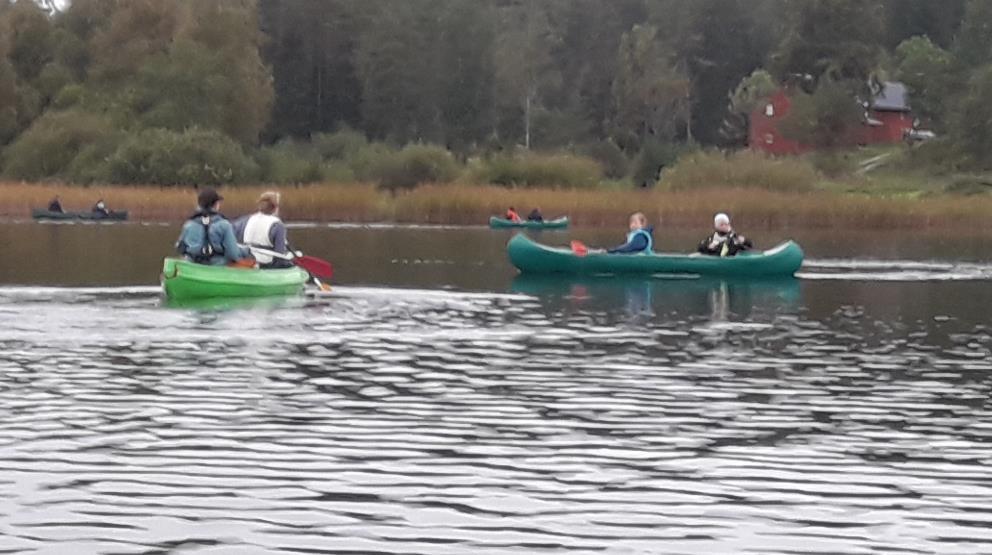 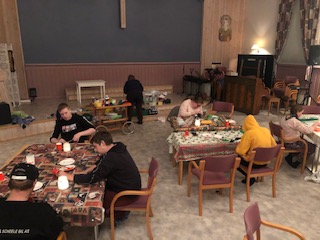 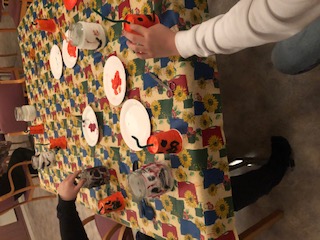 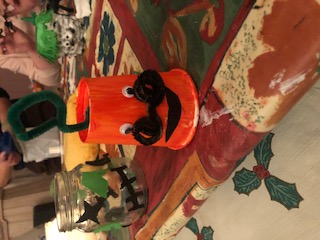 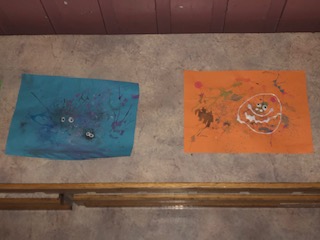 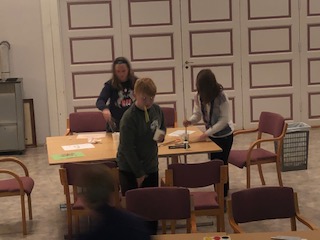 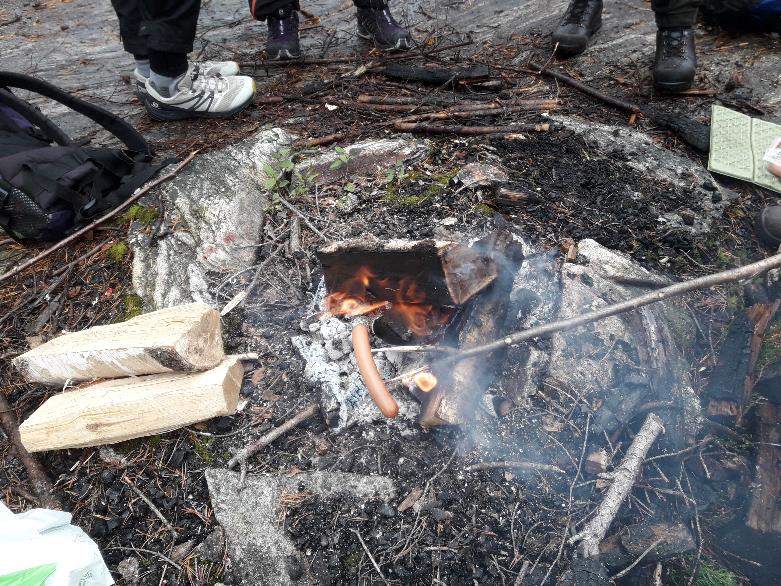 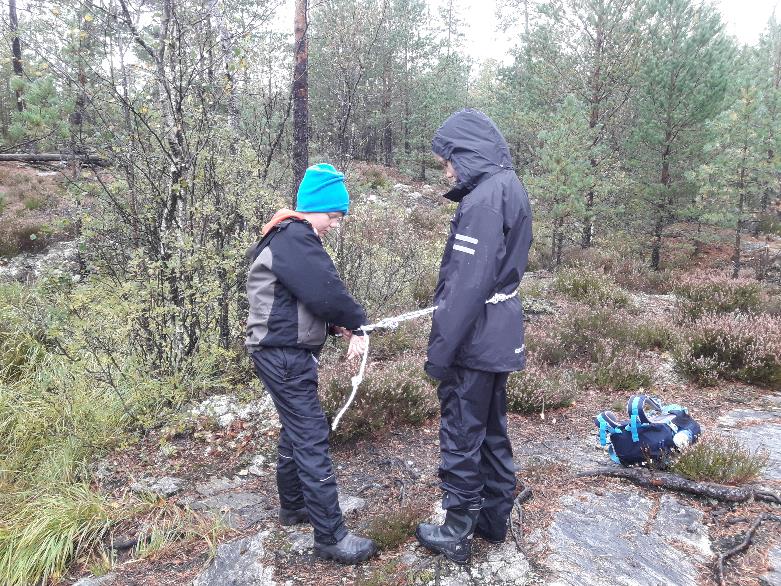 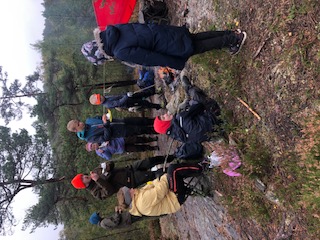 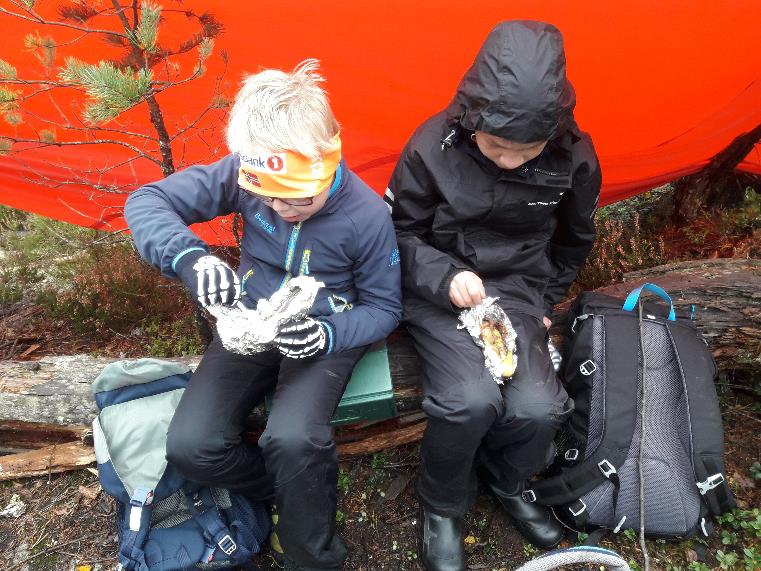 Dagstur til 
Høgnipa 
(nesten)